Мастер – класс«Использование зеркальных профессиограмм в процессе ознакомления дошкольников с миром профессий»
Подготовила Власова Н.Г.,
воспитатель д/с «Солнышко» с.Борское
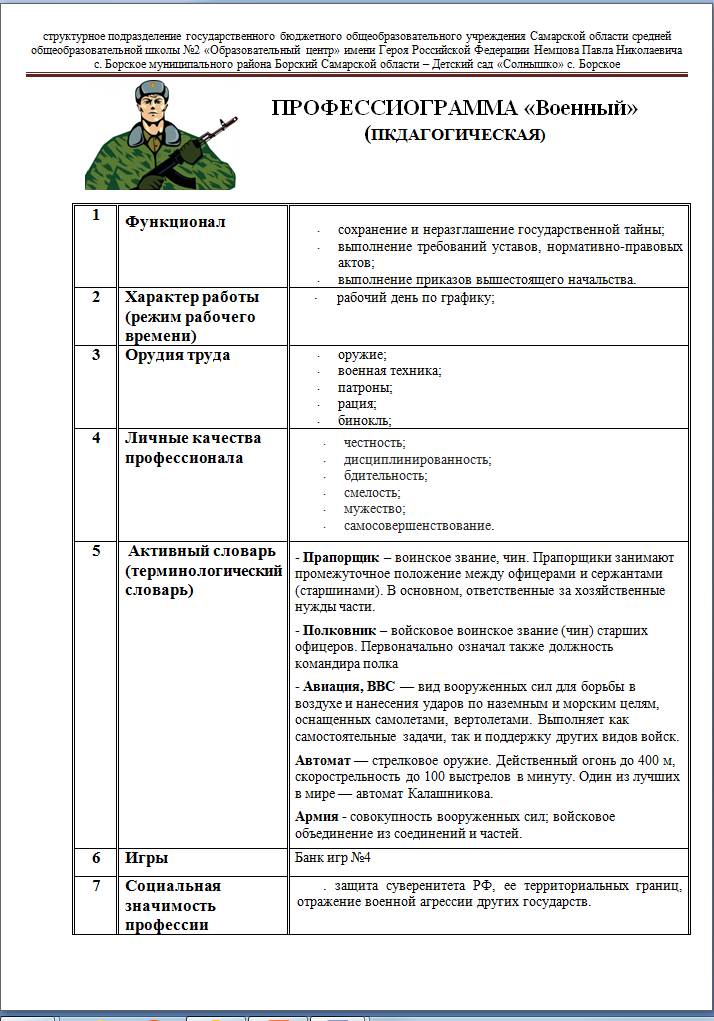 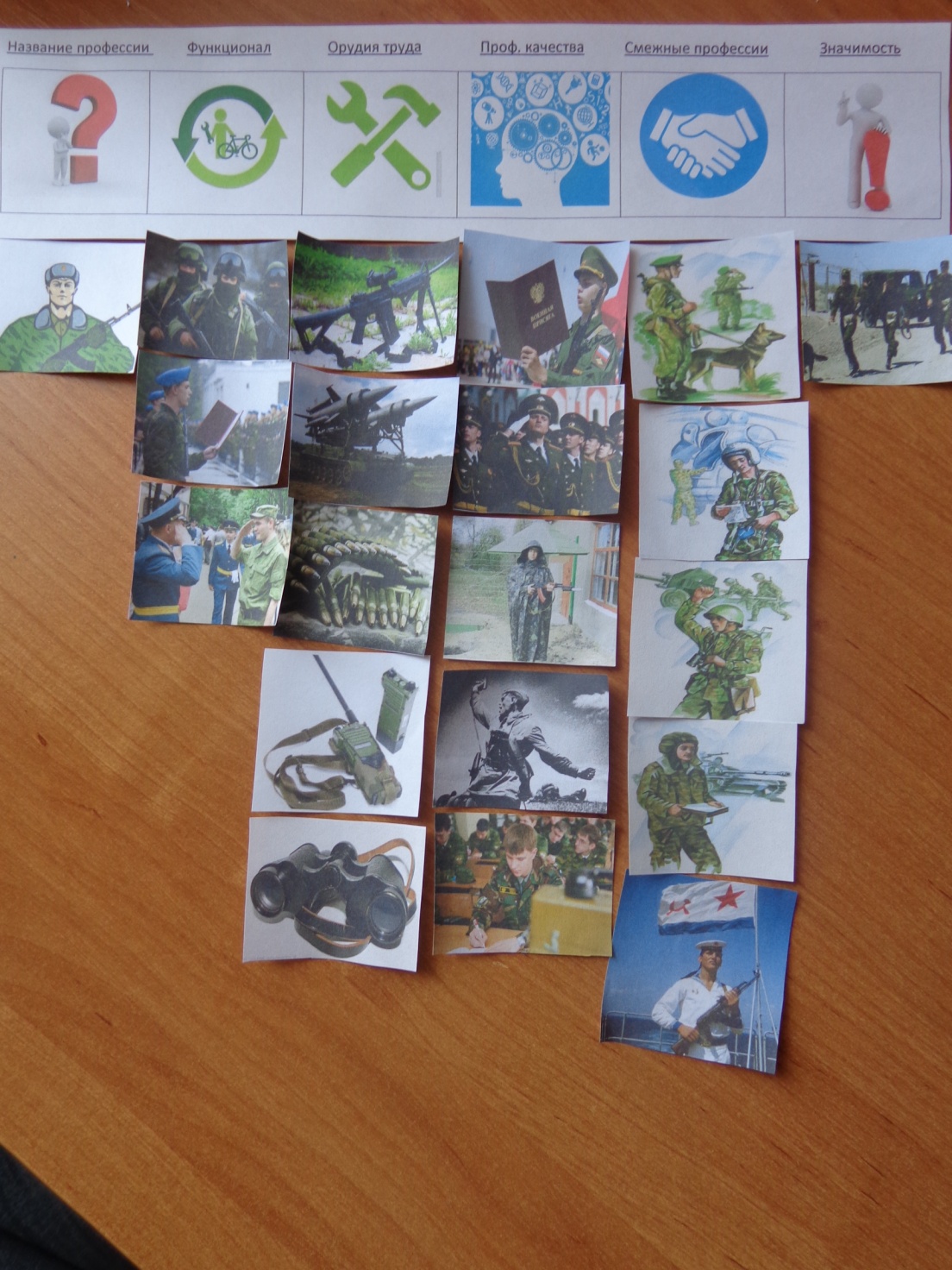 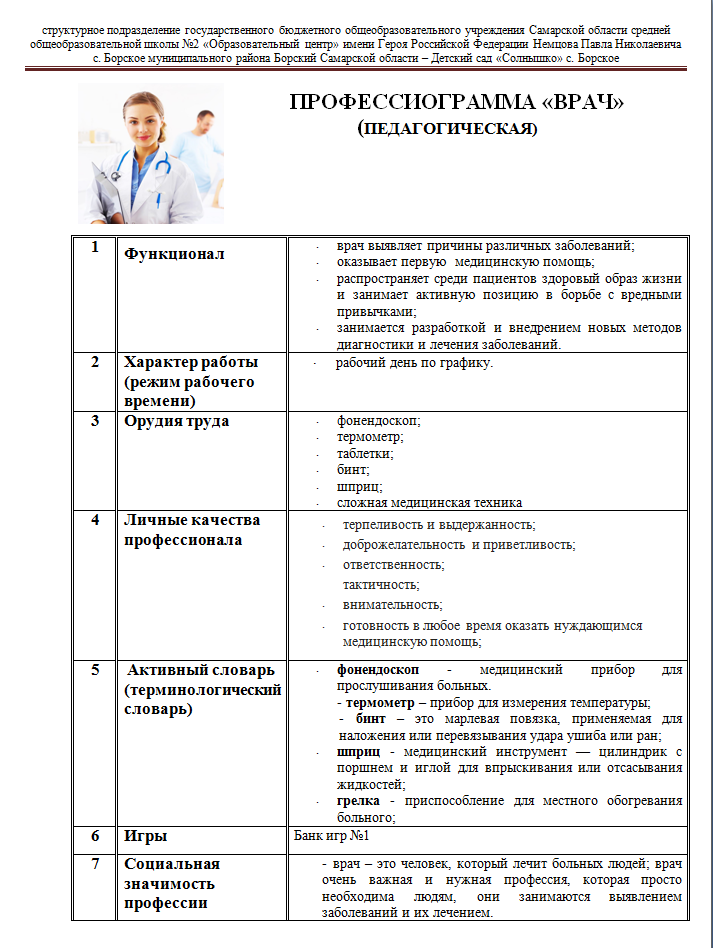 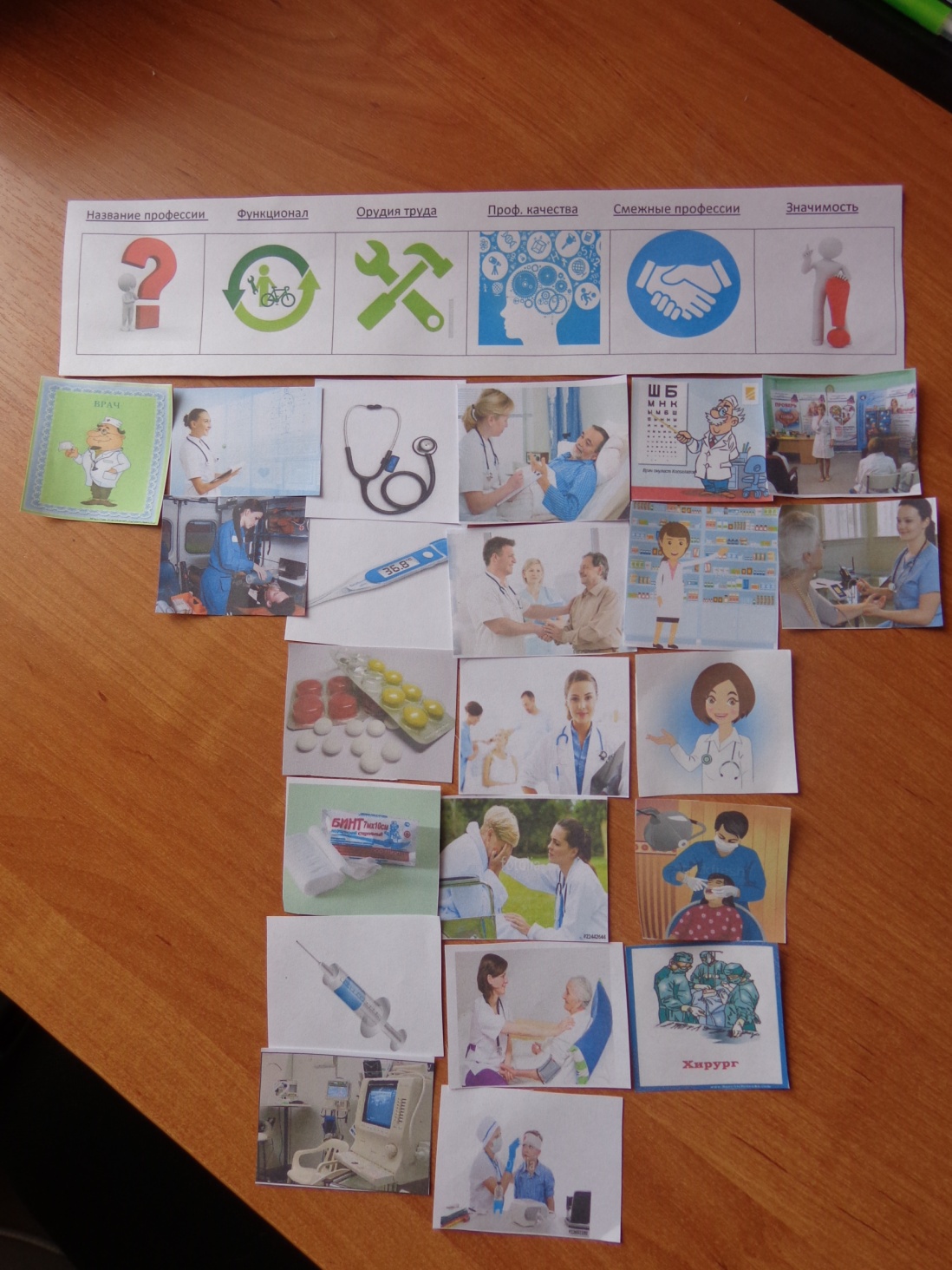 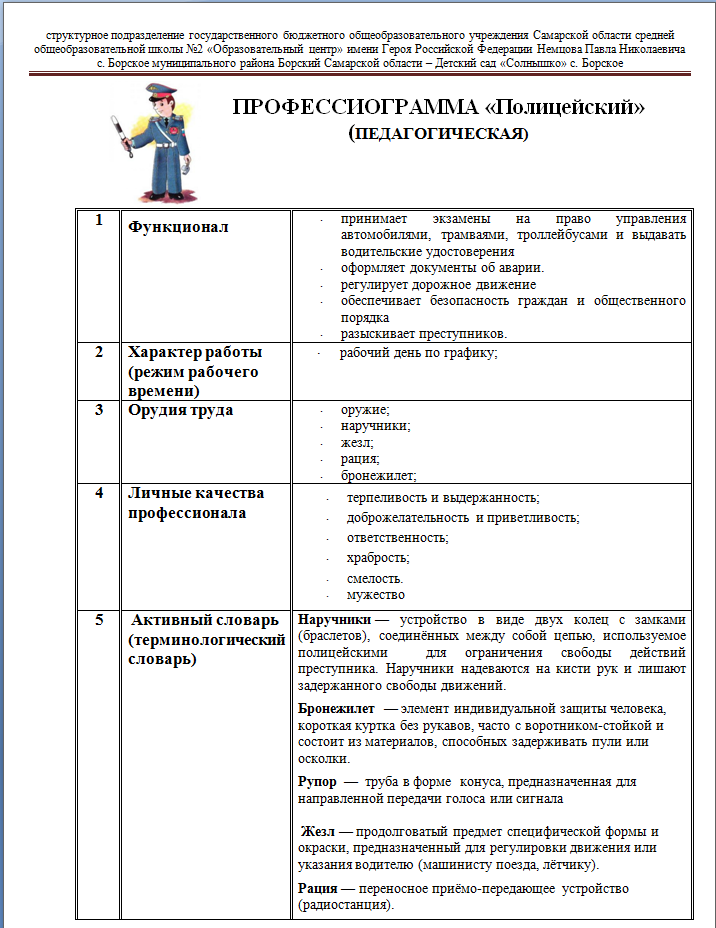 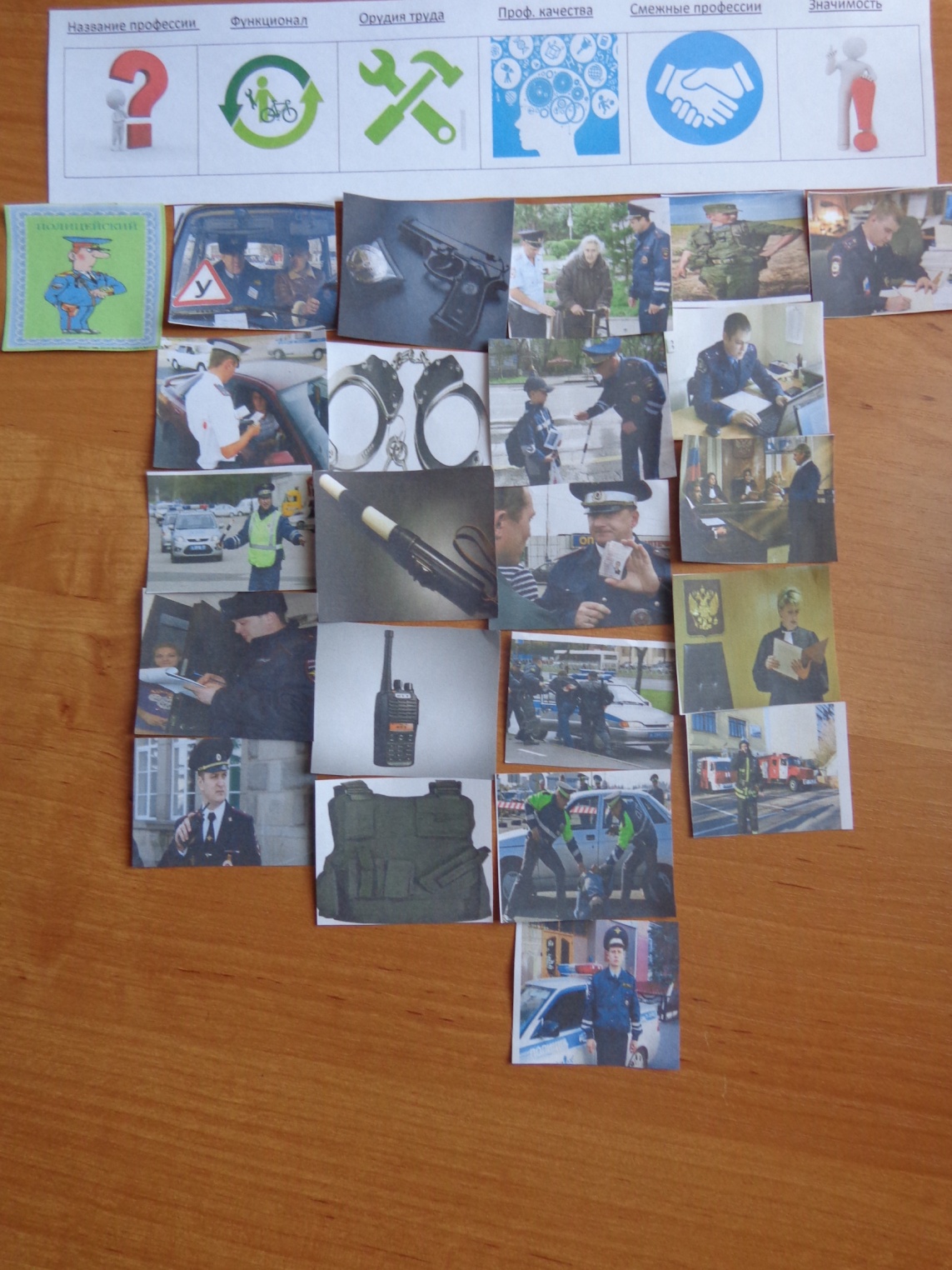 «Дети учат нас многому и... делают лучшими уже одним только нашим соприкосновением с ними, они очеловечивают нашу душу одним только своим появлением между нами».
 Федор Достоевский